Chapter 26-3
China Today
Economy
US market economy

You choose your career

Decide what you sell

Keep profits earned
China Today Video Clip
Command economy

Government own all business

Makes all decisions
China
Used to have a command economy

1970’s – started a mixed economy

Special economic zones for foreign businesses

Allowed some private business

2nd largest economy
Agriculture
Most Chinese are farmers

15% of land is good for farming

Terraces

Land worked at high levels
Industry
Most profitable part of economy

Growing rapidly
Economic Growth
Improved living standards
Electricity
Cars
Computers


Rural still poor
Government
No political freedom

Newspapers

Internet

Controls information

Limiting trade – Human rights issues
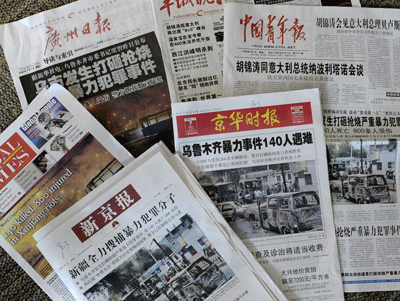 1989 – Tiananmen Square
Beijing - Capital

100,000 pro-democracy protestors

Tanks and troops killed hundreds
1950 – Controlled Buddhist region of Tibet

1959 – Rebellion
China crushed revolt

Dalai Lama – leader
Fled to India
Rural vs Urban China
Shanghai – largest city
15 million people

Seaport
Industrial and commercial center
Nightlife
Beijing
Forbidden City

Former home of China’s emperors

Once off limits

Museum
Hong Kong and Macao
Port cities

Trade

Tourism

European colonies
Hong Kong – UK 1997
Macao – Portugal 1999
Environment
Pollution

Large population

Coal power plants

Loss of farms and forests
Three Gorge Dam
Hydroelectric power

Chang Jiang River
World’s largest

Millions of people displaced
Dam video clip